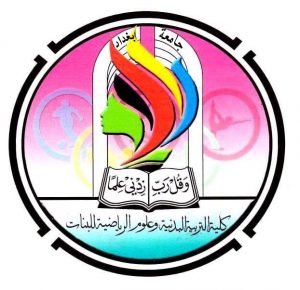 وزارة التعليم العالي والبحث العلمي
كلية التربية البدنية وعلوم الرياضة للبنات 
الدراسات العليا الدكتوراه
التجربة الاستطلاعية والرئيسة والوسائل الإحصائية 
في البحث العلمي
تقدم به كل من 							      و بأشراف
سورين مخلف        رغداء فؤاد 
  لينه صفاء
أ. د سهاد قاسم
التجربة الاستطلاعية أو (الدراسة الاستطلاعية)
تعد التجارب الاستطلاعية أو ما تسمى بالدراسات الاستطلاعية، وتسمى ايضاً بالبحث الكشفي او الصياغي، من أهم الإجراءات البحثية التي يقوم بها الباحث لتجنت وقوعه في الأخطاء أو الصعوبات أو المشاكل أثناء التجربة الرئيسية.
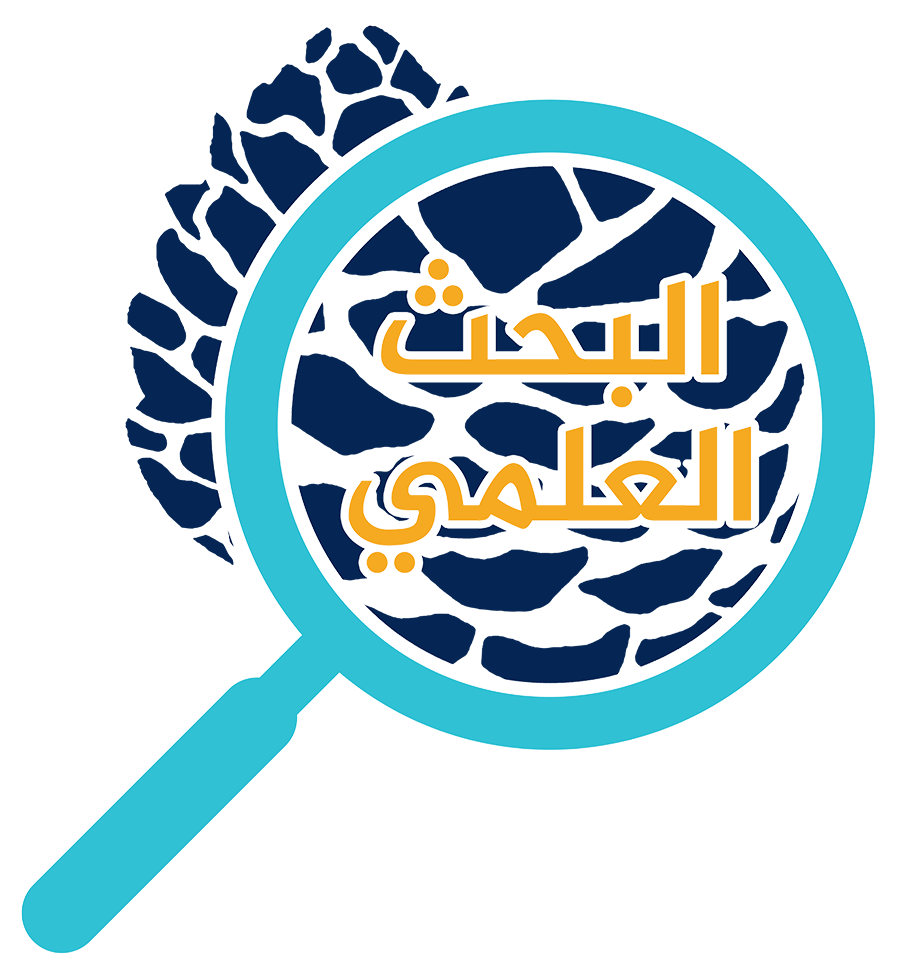 اذ يتم بواسطتها التأكد من صلاحية التعليمات، حيث هناك نوعين من التعليمات الأولى لتوجيه الأفراد الذين ينفذون الاختبار وتتضمن شرحاً وافياً للتجربة واجراءاتها بالتفصيل، والثانية لتوجيه المختبرين وتتضمن فكرة مبسطة عن الاختبار والهدف من وراء تطبيقه ومن هذه التجربة يطلع الباحث على
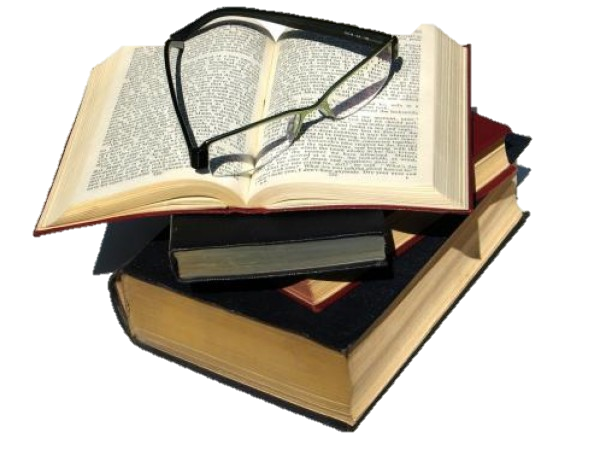 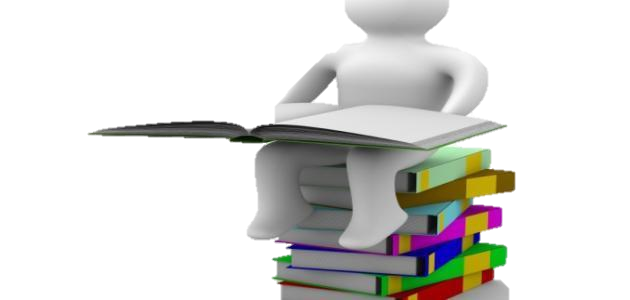 وتعرف 
التجربة 
الاستطلاعية
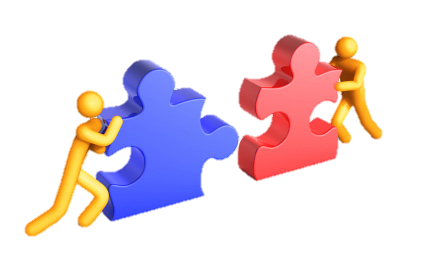 أما فيما يخص المشكلات التي يختارها الباحث للدراسة ففي هذه الحالة نجد أن الدراسات الاستطلاعية تهدف
ما هي أهمية الدراسة الاستطلاعية
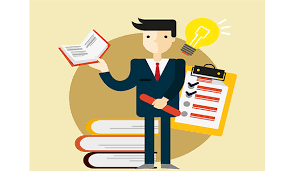 خصائص الدراسة الاستطلاعية في خطة البحث
أنواع التجربة الاستطلاعية
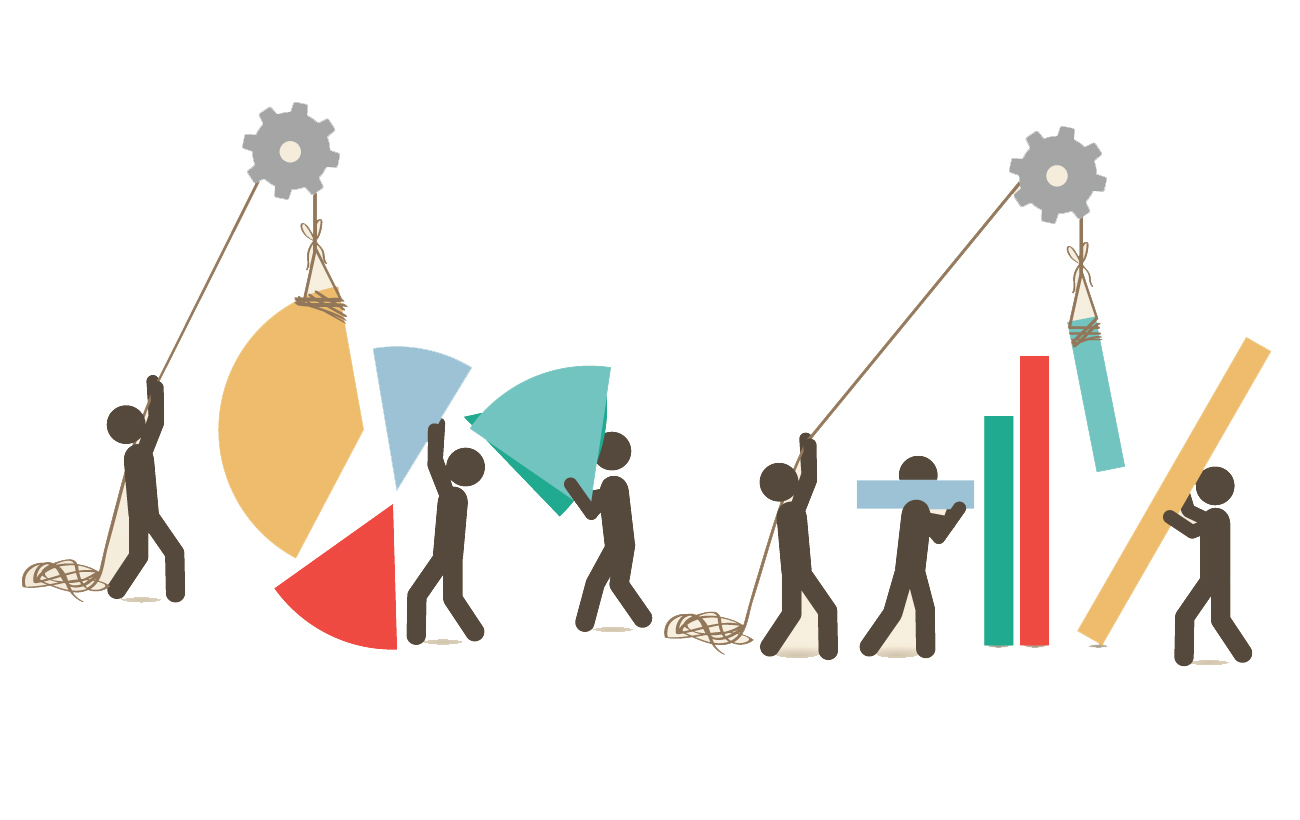 التجربة الاستطلاعية لغرض تقنين الاختبارات
وهي تجارب لتطبيق بعض الاختبارات والقياسات المستخدمة على عينات في اغلب الأحيان ليس عينة البحث الأصلية ولكن شرط أن تكون من نفس المستوى والعمر، أو عزل بعض أفراد عينة البحث الأصلية لغرض تطبيق هذه التجربة بشرط عدم رجوعها للعينة الأصلية مرة أخرى لكي لأيتم معرفتهم على كيفية الحصول على النتائج في الاختبارات أو تكيفهم عليها وهذا يؤثر على نتائج البحث.
 ويتطلب بعض الأحيان أعادة التجربة السابقة بعد مرور فترة من الزمن تتراوح ما بين (٧-١٠) أيام بشرط نفس الإجراءات التي طبقت فيها التجربة الأولى من حيث الزمان والمكان.
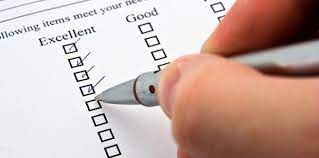 التجربة الاستطلاعية لغرض تقنين البرامج
التجربة الاستطلاعية لغرض بيان صحة الأجهزة والأدوات
التجربة الرئيسية
وهي تجربة البحث النهائية، التي من خلالها يمكن الحصول على البيانات والمعلومات العلمية المناسبة في معالجة مشكلة البحث.
تتنوع التجربة حسب المنهج المستخدم فيها، بعضها تكون تجريبية وهنا يتطلب قياسات قبلية وبعدها أجراء التجربة الرئيسية ومن ثم الاختبارات البعدية. وبعضها تكون ضمن المناهج الوصفية وهنا يتطلب في التجربة الرئيسية أجراء الاختبارات والقياسات على العينة الأصلية في الوقت والمكان المحدد. وفي التجربة الرئيسية لايوجد عذرا للباحث في تطبيق التجربة لأنه تمكن في التجارب الاستطلاعية معالجة جميع المشاكل والصعوبات التي وتواجه، بالإضافة إلى معرفة جميع المستلزمات والأدوات الضرورية لأجراء التجربة الرئيسية.
ويفضل أثناء تطبيق التجربة الرئيسية تسجيلها (فديويا) لكي يتمكن الباحث من الرجوع أليها في أي وقت يرغب ومعرفة الأخطاء التي ربما تواجه لكي يجد الحلول المناسبة في معالجتها.
كما على الباحث تدوين الزمان والمكان التي يجري فيها التجربة الرئيسية لأنها من المتطلبات البحثية وخصوصا في الباب الأول (التعريف بالبحث) لابد من ذكر المجال الزماني والمكاني للتجربة الرئيسية.
الشروط الواجب توافرها في اجراء التجربة الرئيسية وتصميمها
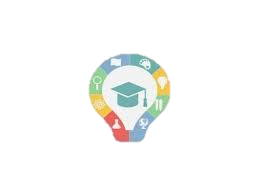 السيطرة على المراحل التجريبية:
ضبط التجربة: 
هي عملية ضبط العوامل والمتغيرات التي تؤثر في المتغير التابع من اجل التأكد من ان الأثر الذي نتج عن التجربة يعود للمتغير المستقل فقط، لذا على الباحث ان يتعرف على المتغيرات والعوامل الأخرى التي تؤثر في المتغير التابع.
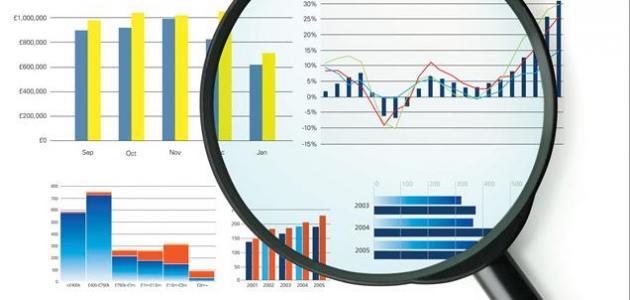 العلامات المسببة لضبط التجربة:
العوامل التي يجب ضبطها
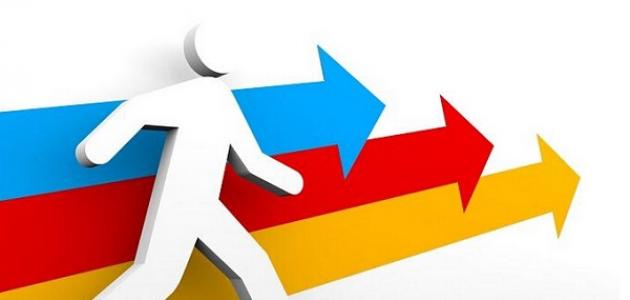 الوسائل الإحصائية
إن استخدام الأساليب الإحصائية في البحوث العلمية له أهمية وقيمة كبيرة، حيث أنها تساهم بصورة كبيرة في إتمام كثير من الأمور، ومنها إعداد التجارب وتحليل وقراءة البيانات ومن ثم توضيحها وتفسيرها، بالإضافة إلى المساهمة في اتخاذ القرارات الملائمة على ضوء ما يتم التوصل إليه من نتائج
ان الغرض من استعمال الوسائل المعالجة للبيانات، والتي تم الحصول عليها في التجارب البحث المختلفة الاستطلاعية والرئيسية، لان البيانات والأرقام التي تم الحصول عليها من الاختبارات والمقاييس تكون مبهمة ولا تعطي معنا لها إلى من خلال معالجتها إحصائيا.
الأساليب الإحصائية المستخدمة في بحوث التربية الرياضية
ان دراسة مواضيع التفاصيل الخاصة بالاختبارات التي تم القيام تطبيقها الباحث خلال التجربة الرئيسة، هو لدراسة المعالجات الإحصائية تحتاج الى دراسات متخصصة فيها، لكونها تتعلق بإجراءات البحث، لذا يجب على الباحث استعمال الوسائل الإحصائية التي تتناسب مع منهج بحثه واجراءاته الميدانية، لذا يجب ان يكون اختيار الوسيلة على ضوء المتغيرات المطلوبة والتي تتناسب معها، طبقاً لتصميم البحث ونوع بياناته، ومن هنا لابد من ايفاء المعالجات الإحصائية باعتبارها مرآة البحث
الإحصاء الوصفي:
الإحصاء الاستدلالي
ان هذا الاسلوب يساعد الباحث في عملية القيام بجمع المعلومات والبيانات حول الموضوع الذي يبحث فيه، وذلك من خلال الاستقصاء وإجراء الاختبارات وعمل الاستفتاء بالإضافة إلى الاستبيانات، فيقوم الباحث عن طريق هذا الاسلوب بتحديد وأخذ عينة بصورة عشوائية، ومن ثم يقوم بإجراء وعمل الدراسة البحثية على تلك العينة حول الموضوع أو الظاهرة التي يبحث فيها، لأجل ان يتمكن الباحث من الوصول إلى جميع النتائج الممكنة والمرغوبة، بالإضافة إلى تحليل الرأي الشخصي للباحث حول ذلك الموضوع بالحيادية أثناء عملية تحليل النتائج، وبعد ذلك القيام بعملية تحليل النتائج على حسب المدلولات والمعطيات التي توجد بين يدي الباحث، وبعد ذلك يتم الخروج بمجموعة من الاستنتاجات المقبولة والمنطقية، وبالإمكان استخدام تلك الاستنتاجات وتطبيقها بشكل عملي على أرض الواقع، أو حتى تحقيق الاستفادة والنفع منها في المستقبل.
أهمية التحليل الاحصائي
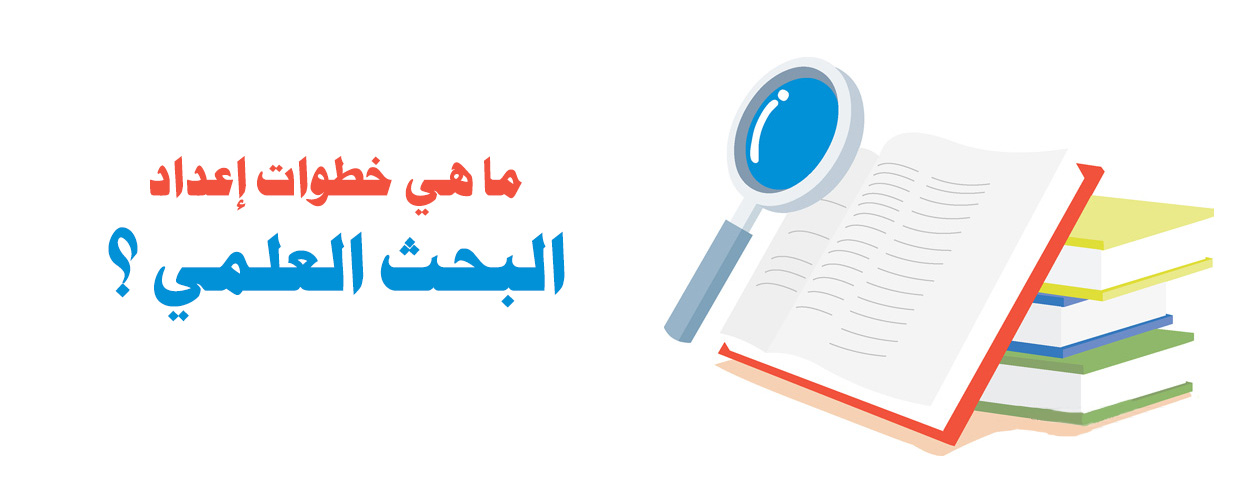 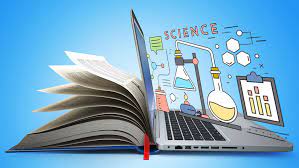 ترجمة المعلومات والبيانات
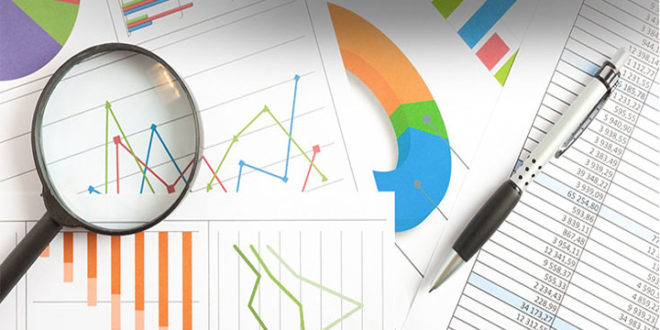 الاتيان بالأدلة والبراهين
مراحل الاساليب الاحصائية
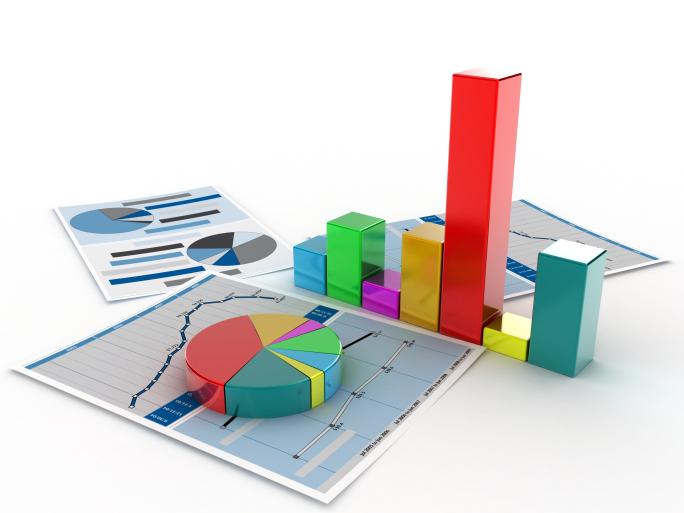 شكرا على حسن الاستماع
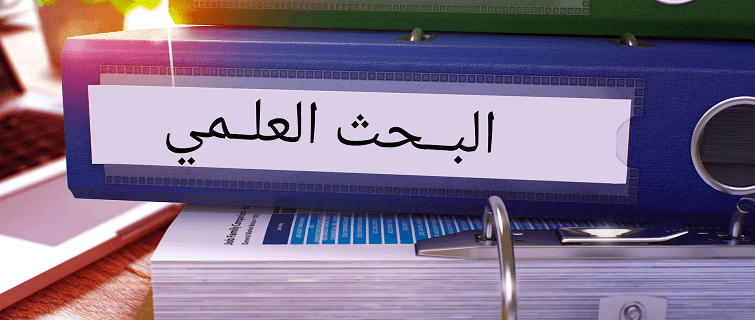